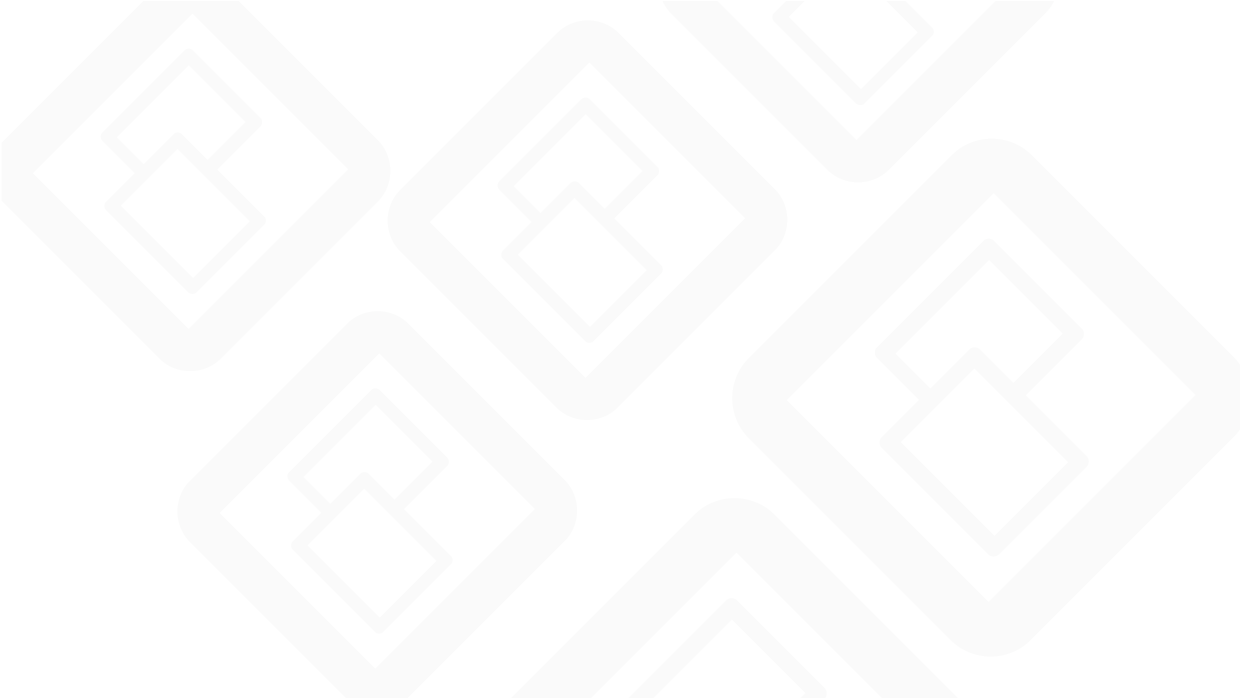 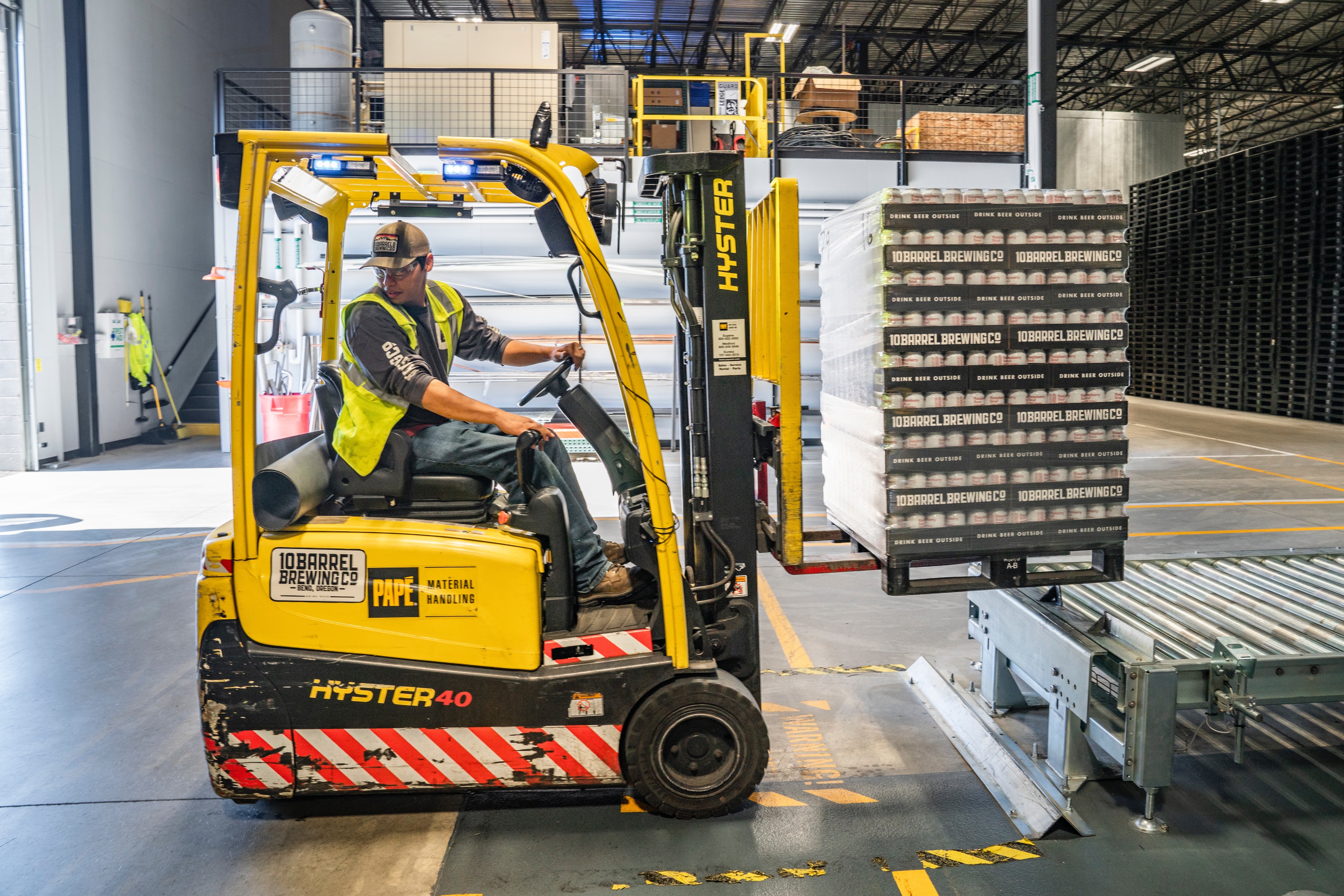 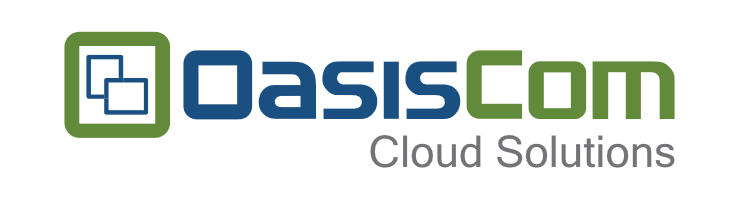 ERP - Módulo SCM
Gestión de tu logística
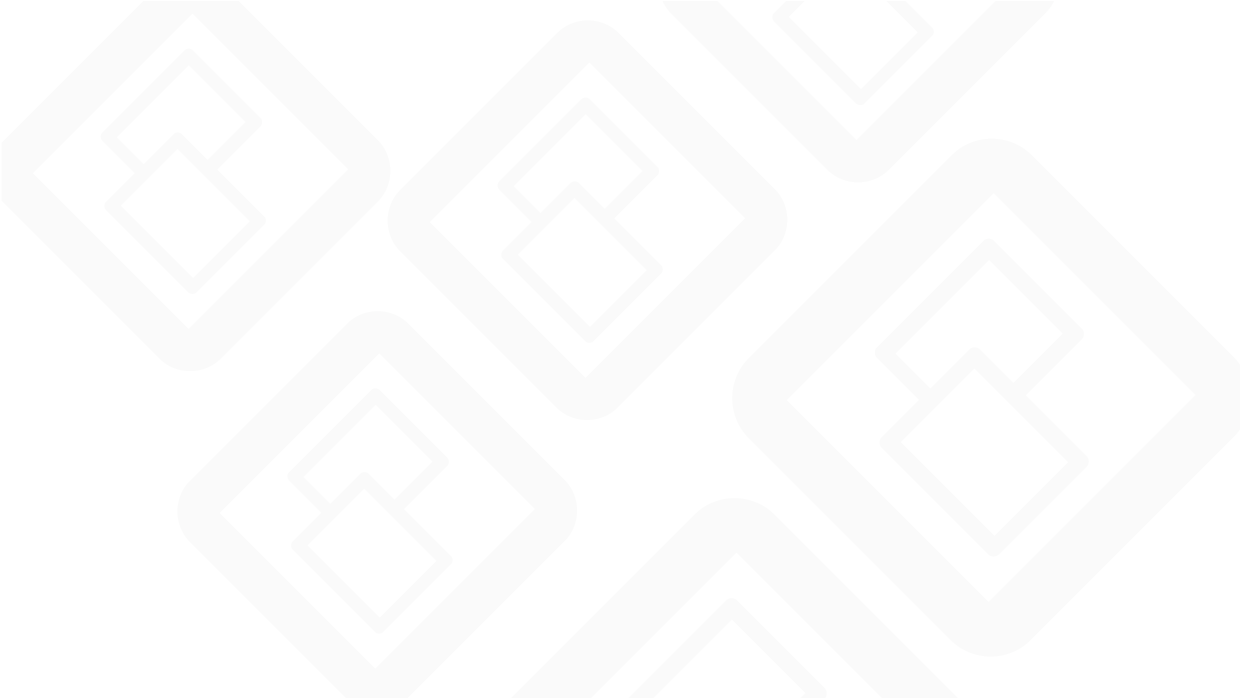 La inclusión de un sistema de cadena de abastecimiento
y distribución, te brindará múltiples beneficios:
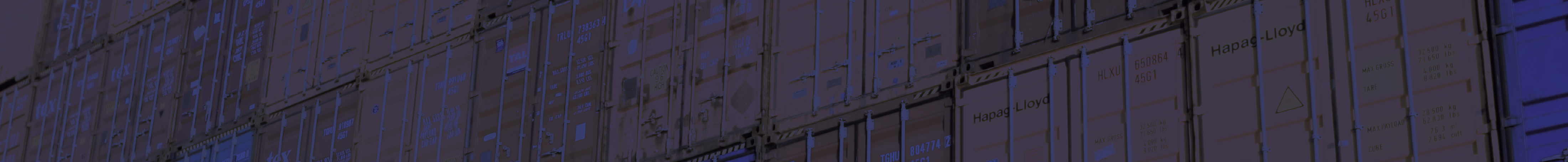 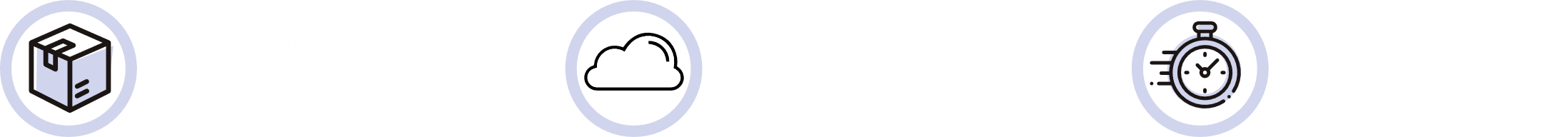 La cadena de suministro SCM de OasisCom permite
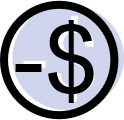 Mejora del
flujo de caja.
Realización a
menor costo.
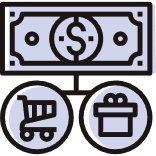 Personalizar las consultas,
de acuerdo a la información
que desees visualizar.
Agregar valor 
a los productos 
y servicios.
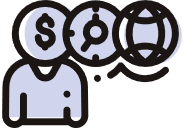 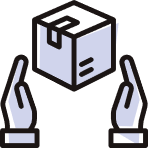 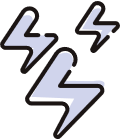 Rapidez.
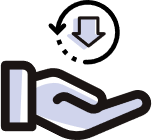 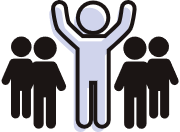 Reducción de
ciclos de venta.
Diferenciarse de
la competencia.
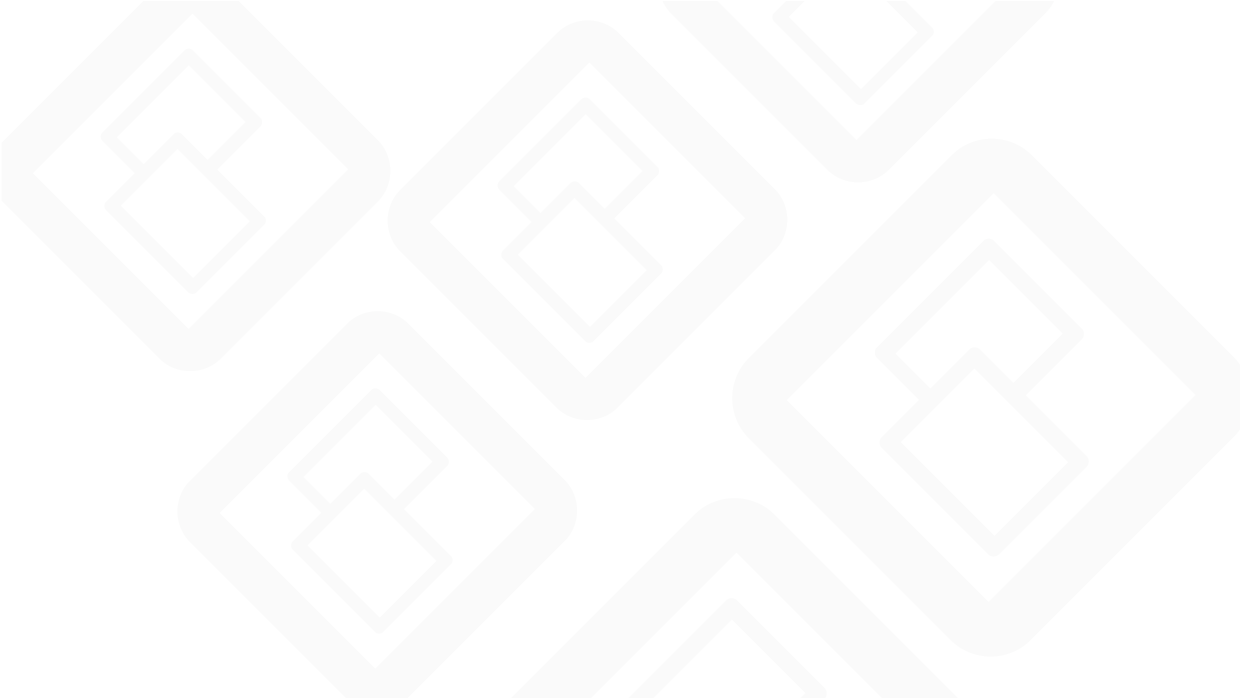 Cómo lo logramos:
Haciendo que el modelo operativo tenga un  impacto directo en el modelo
económico, debido a que determina:
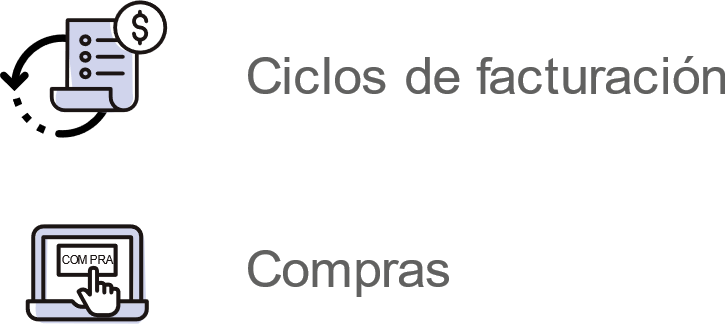 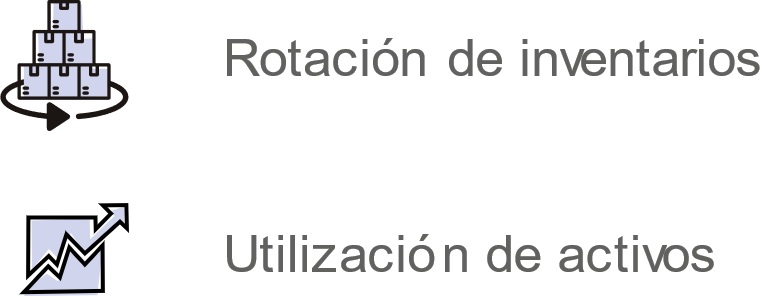 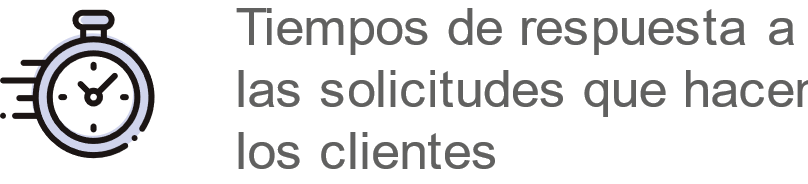 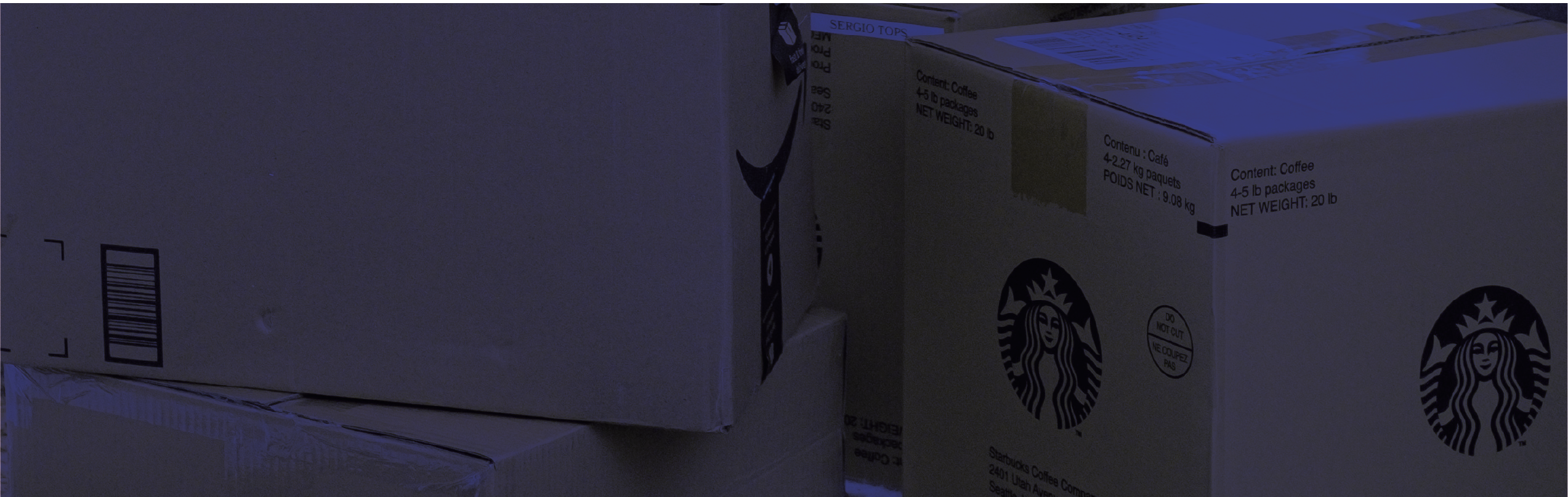 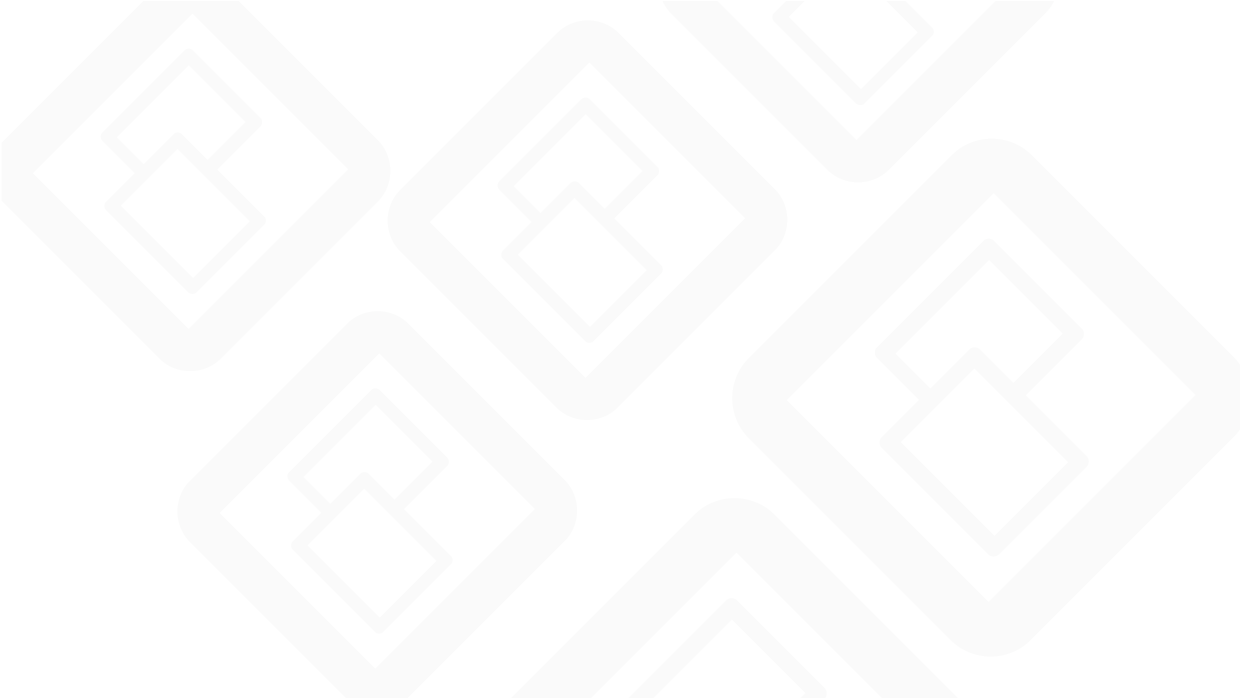 Módulos del producto
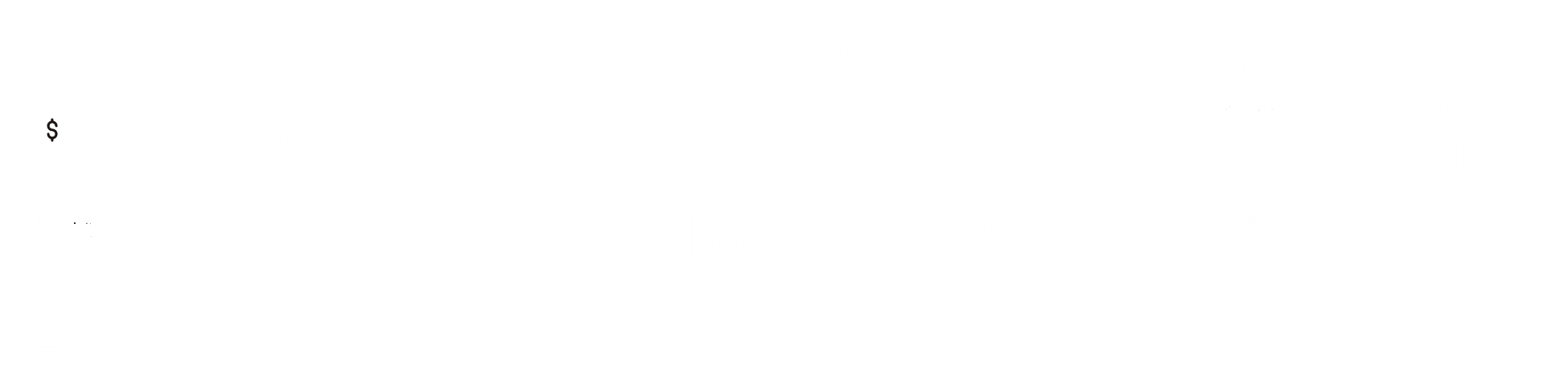 - Requisición 
- Ordenes de compra
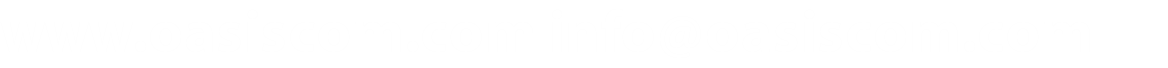